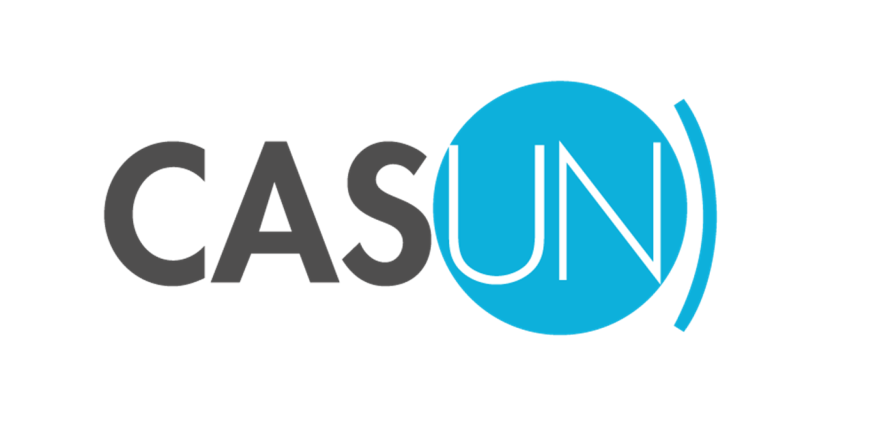 ASSEMBLEE GENERALE2020
1
Ordre du jour
RAPPORT D’ACTIVITE 2019
RAPPORT MORALRAPPORT FINANCIERQUITUSLES PROJETS 2020
2
Mandat 2020 – Le Bureau
Présidente : Patricia ANDREA, retraitée
Vice Président : Emmanuel SCARSI, Scolarité Valrose
Secrétaire : Matita VAN DIJK, Inspé  labo Line
Trésorière : Louisette CUVELIER LIZZANI, retraitée
Trésorière adjointe : Muriel SEMERIA – Scolarité La Plaine
3
…et les administrateurs
Patricia CHIARAMONTE, LASH, Campus Carlone
Marlène CHEVALIER, Odontologie, Campus Saint Jean d’Angely
Dominique LAREDO, BU Campus Valrose
Hélène LE BRIS, retraitée
Geneviève MOUZE, retraitée
Isabelle SINTES, Polytech –Sophia
Jacqueline TOMASONI, retraitée,
Joséphine VINCIGUERRA, DSI – Petit Valrose
4
Bilan comptable 2019
5
Répartition de la subvention 2019
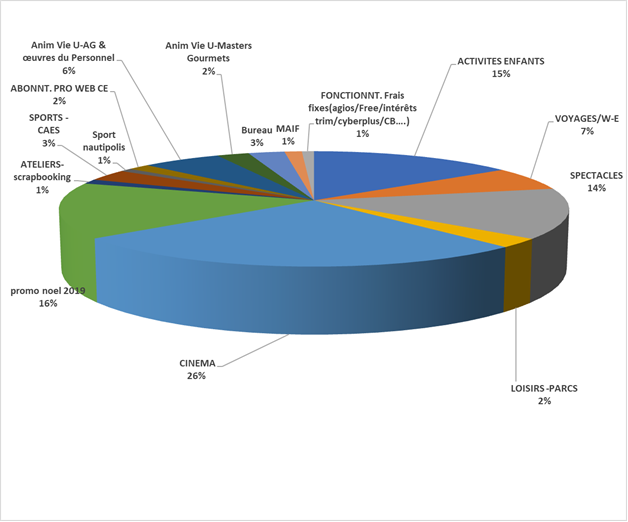 6
7
Répartition des billets de cinéma26 % de la subvention – 3982 billets
8
Subventions enfants15 % de la subvention
61 familles pour 89 enfants
De 6 à 15 ans
Pour deux activités annuelles
9
Spectacles – 516 entrées (250 en 2018)
10
Parcs d’attractions, musées, foires…175 entrées – en nette baisse pour Marineland
11
Voyages 2019Vietnam – Porquerolles – Biennale de Venise – Florence60 personnes
12
Subventions voyages – évolution depuis 20127 % de la subvention pour 2019
13
ISOLA 2000 –  195 nuits pour 61 famillesPendant l’été 2020, les locations se sont déroulées une semaine sur deux pour éviter tout risque de propagation du virus
14
Le Vermeil – 5 couchages
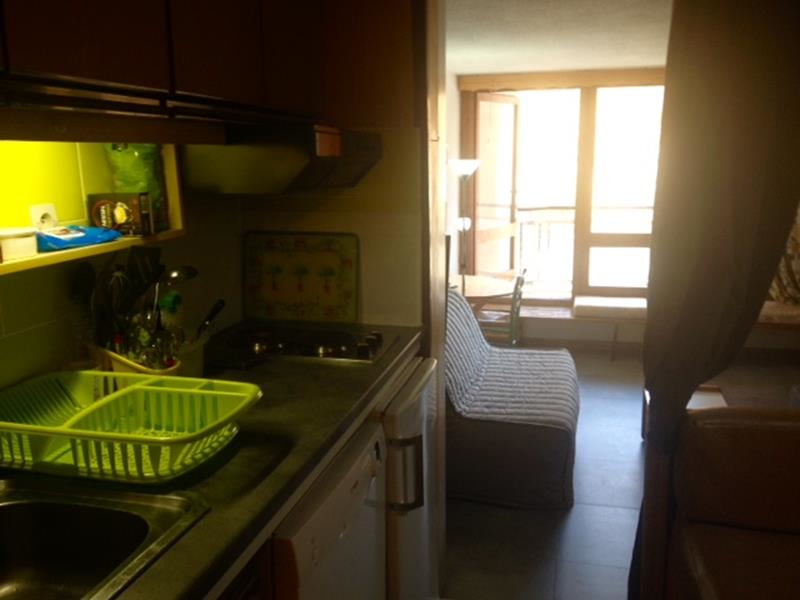 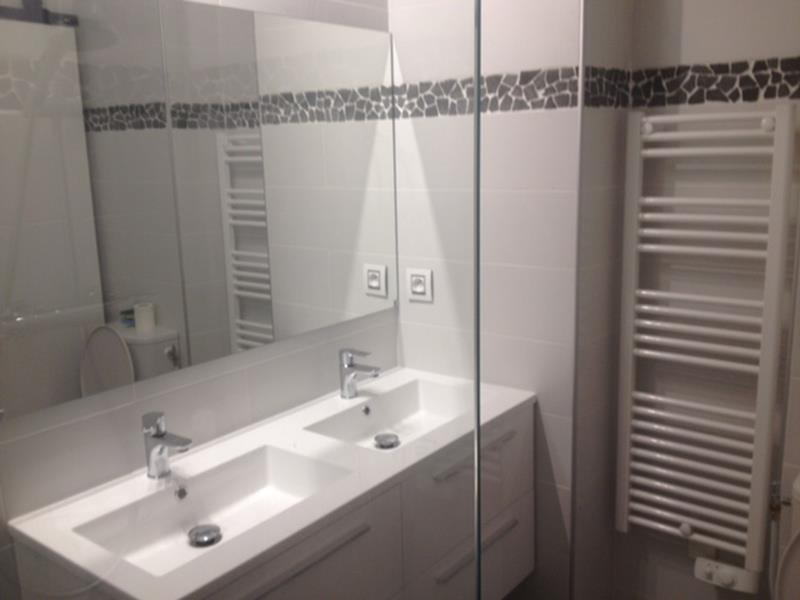 15
Le Pignals – quatre couchages
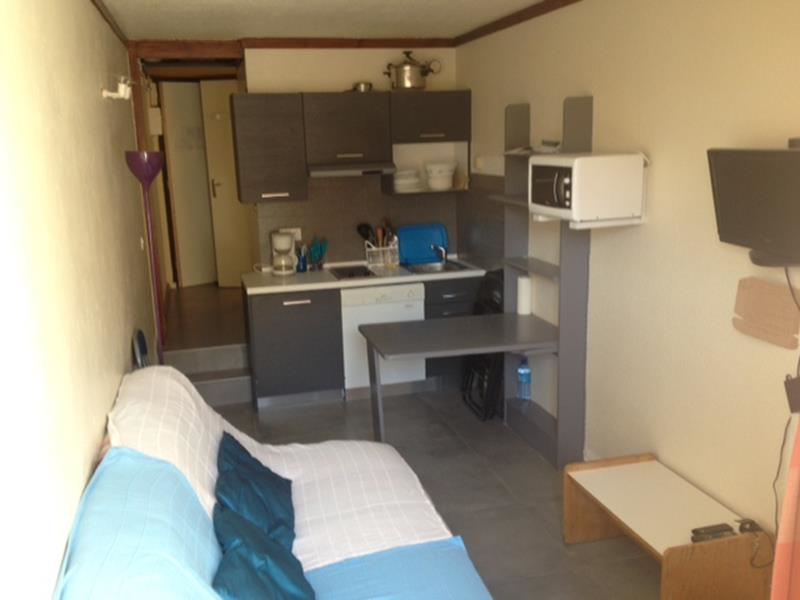 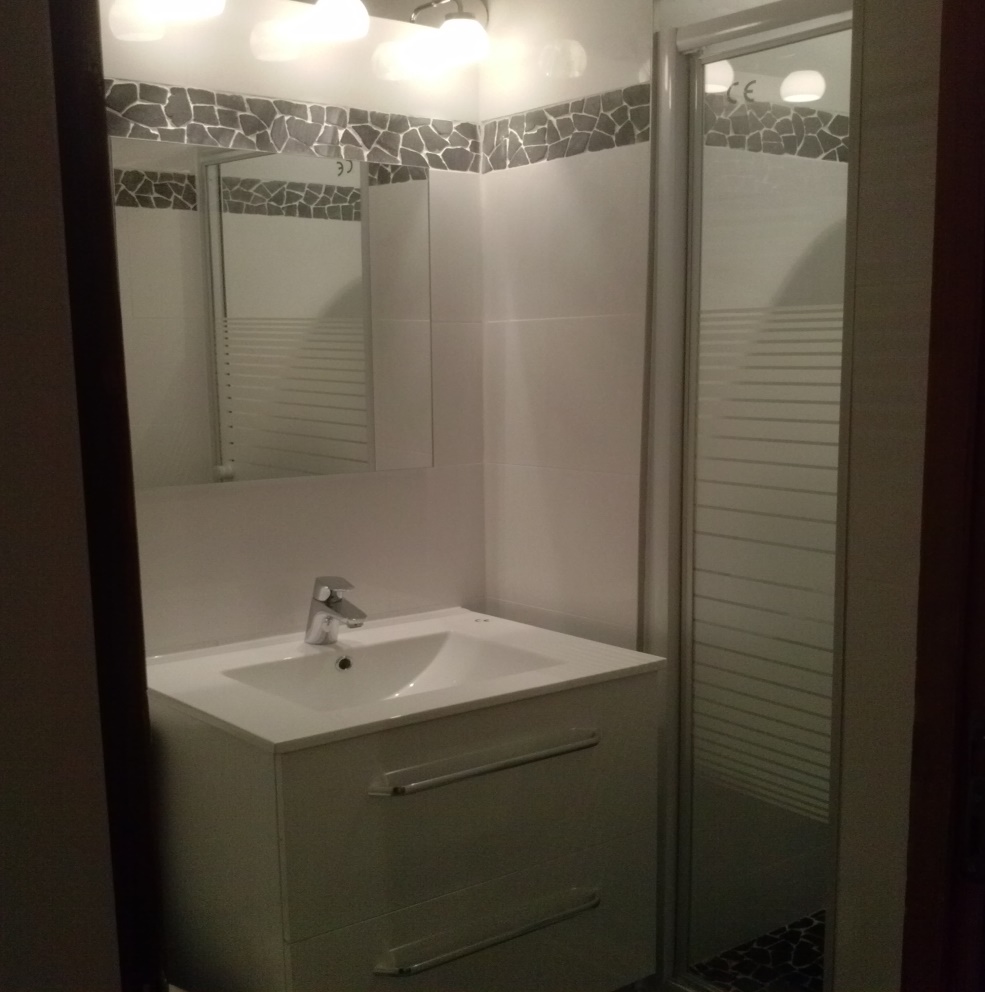 16
Nombre de nuitées
17
FREQUENTATION ISOLA 2000 par statut
18
Fréquentation Isola 2000  par campus
19
Et toujours en  2019
Semaines de la gratiferia
Collecte de jouets
Masters Gourmets 2ème édition
17ème exposition des œuvres des personnels et étudiants
20
MASTERS GOURMETS DE L’UNS – Deuxième édition – Thématique antigaspi10 fevrier 2019 – Restaurant le Félix Faure - Nice
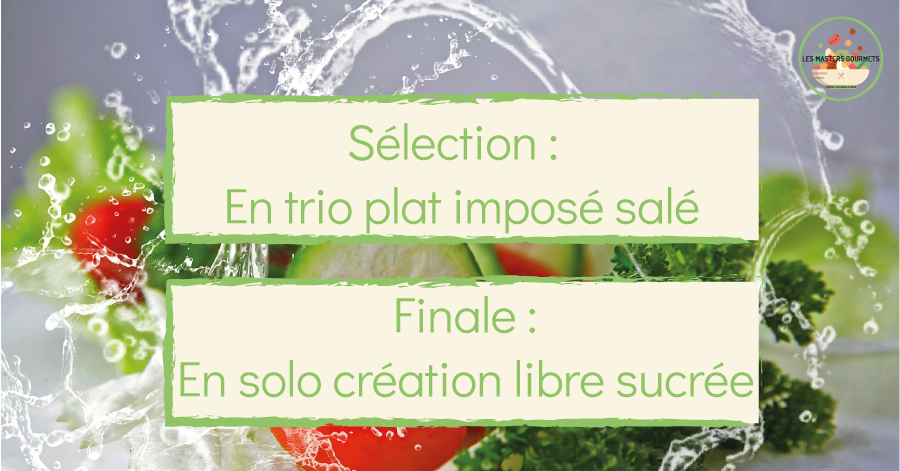 10 fevrier 2019
21
Conférence Alimentation DurablePierre Aschieri – Stéphane Bouissou
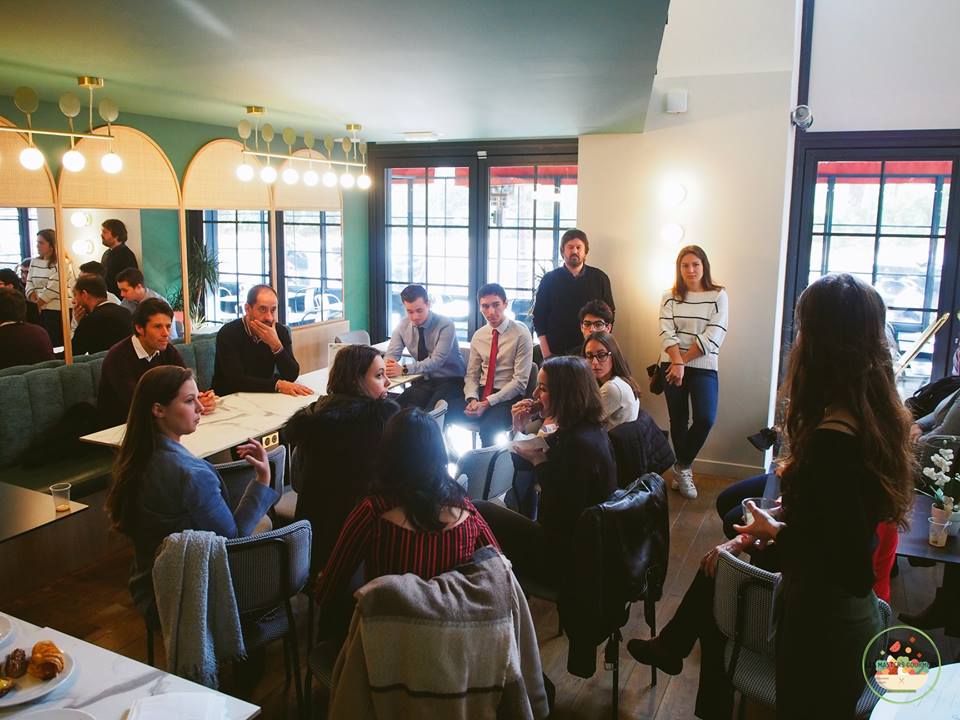 22
Conférence Objectif zéro déchetEmilie Demoinet – association Ecomon
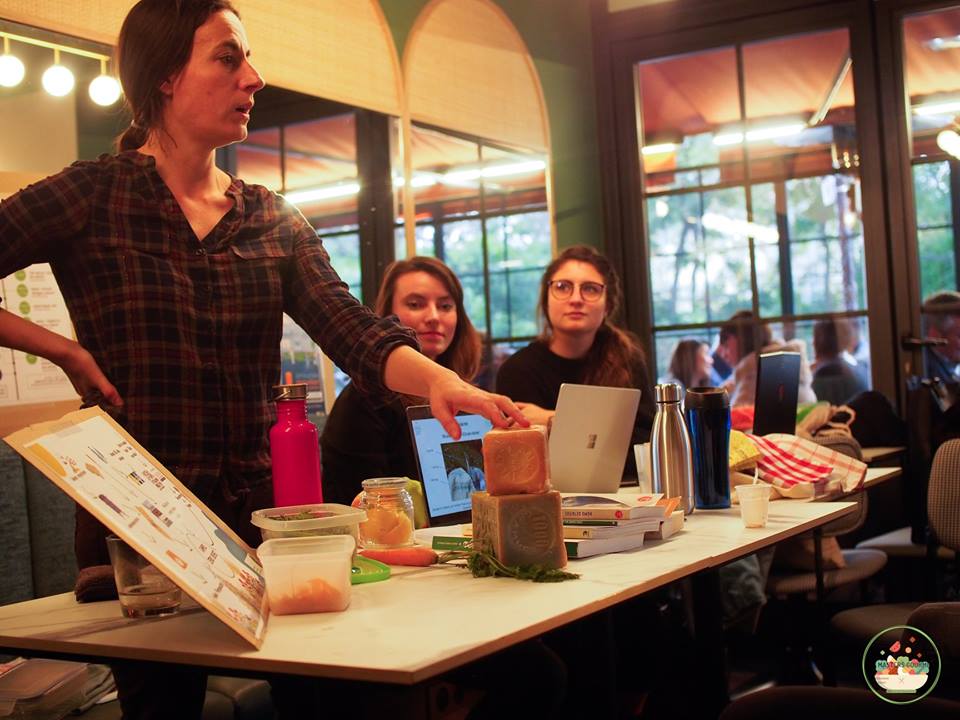 23
Les finalistesMarie Justine, Florence, Christine
24
17ème exposition des œuvres des personnels et étudiants – avril à juin 2019
Premier prix du jury
Lumières
Alexandra Cornea
25
Prix du jury :2ème prix : Mme Jessica JAGER – Valrose, pour « Stockholm »3ème prix : Mme Marie-Ange MILLET – INSERM Pasteur, pour « Voyage au bout de la nuit »
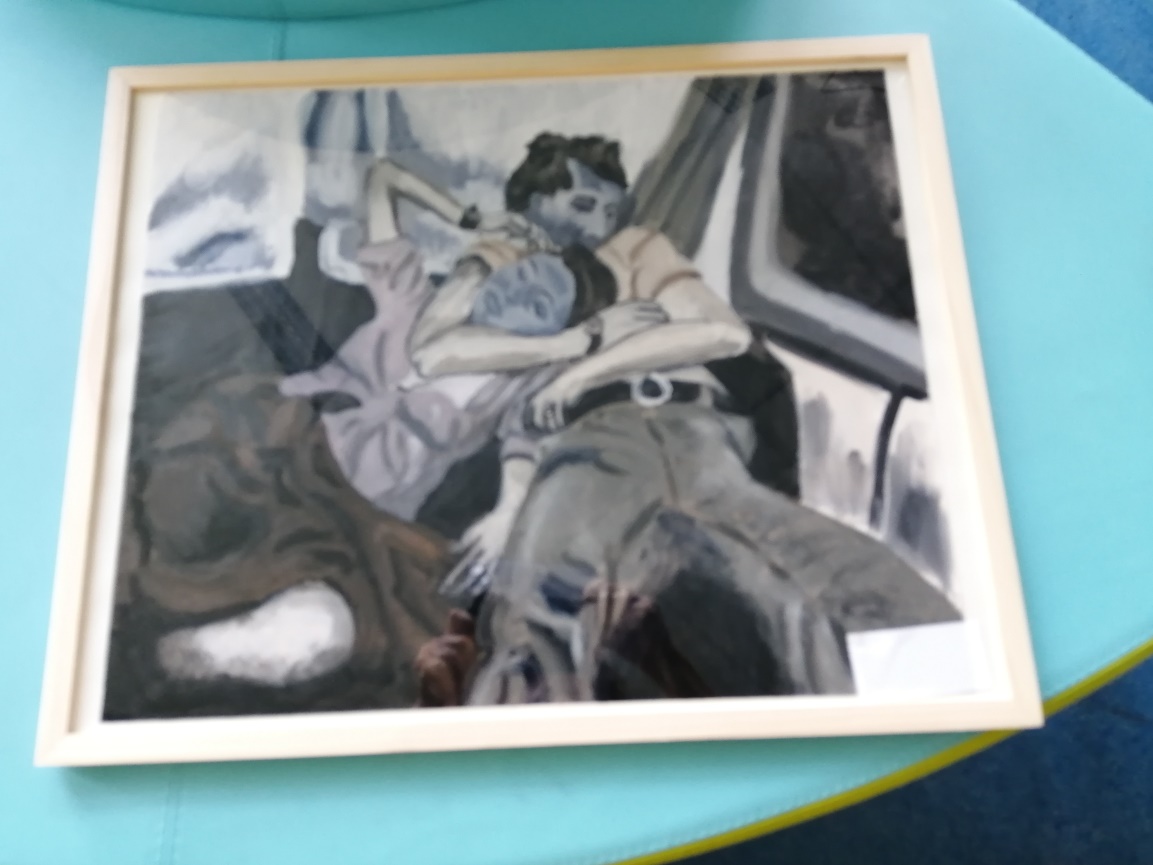 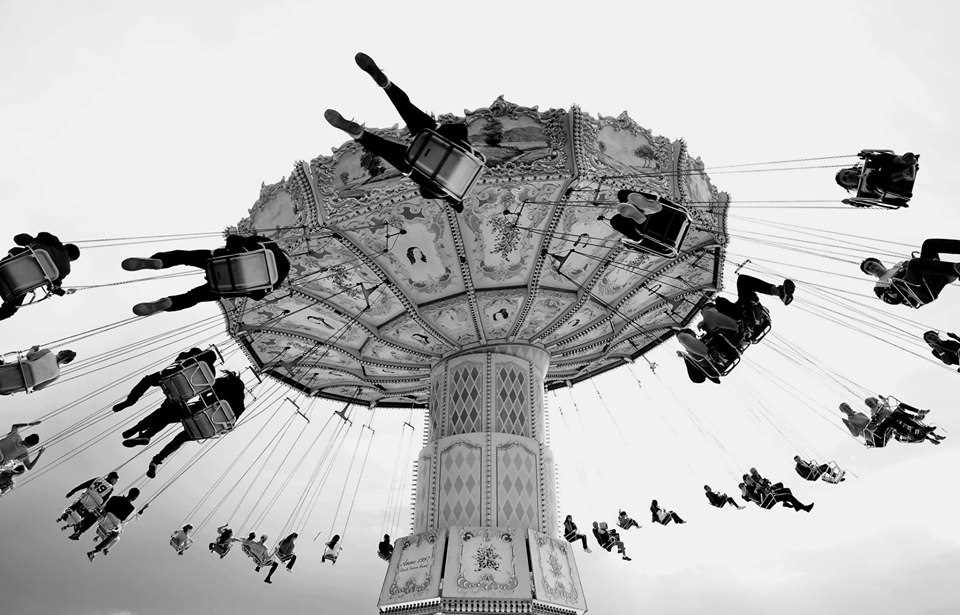 Stockholm
Voyage au bout de la nuit
26
Mentions spécialesMme Laetitia INFANTINO – UFR Sciences, pour « Balade nocturne »Mlle Yasmine RAMDANI – Etudiante UFR MEDECINE, pour « Le petit garçon au ballon rouge »M. Patrick LE BARZ – Retraité UFR SCIENCES, pour « On arrive : la côte est en vue »
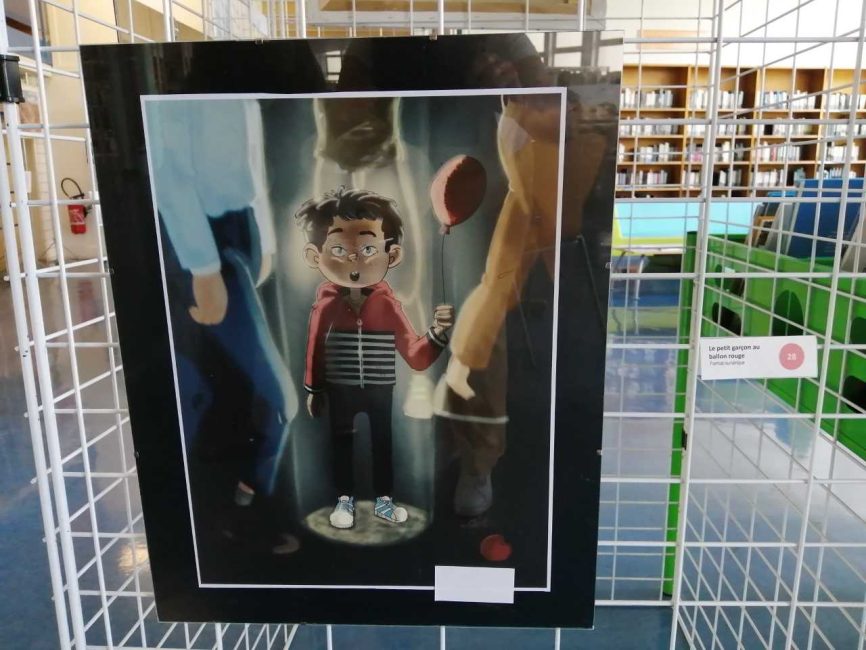 On arrive : la côte est en vue
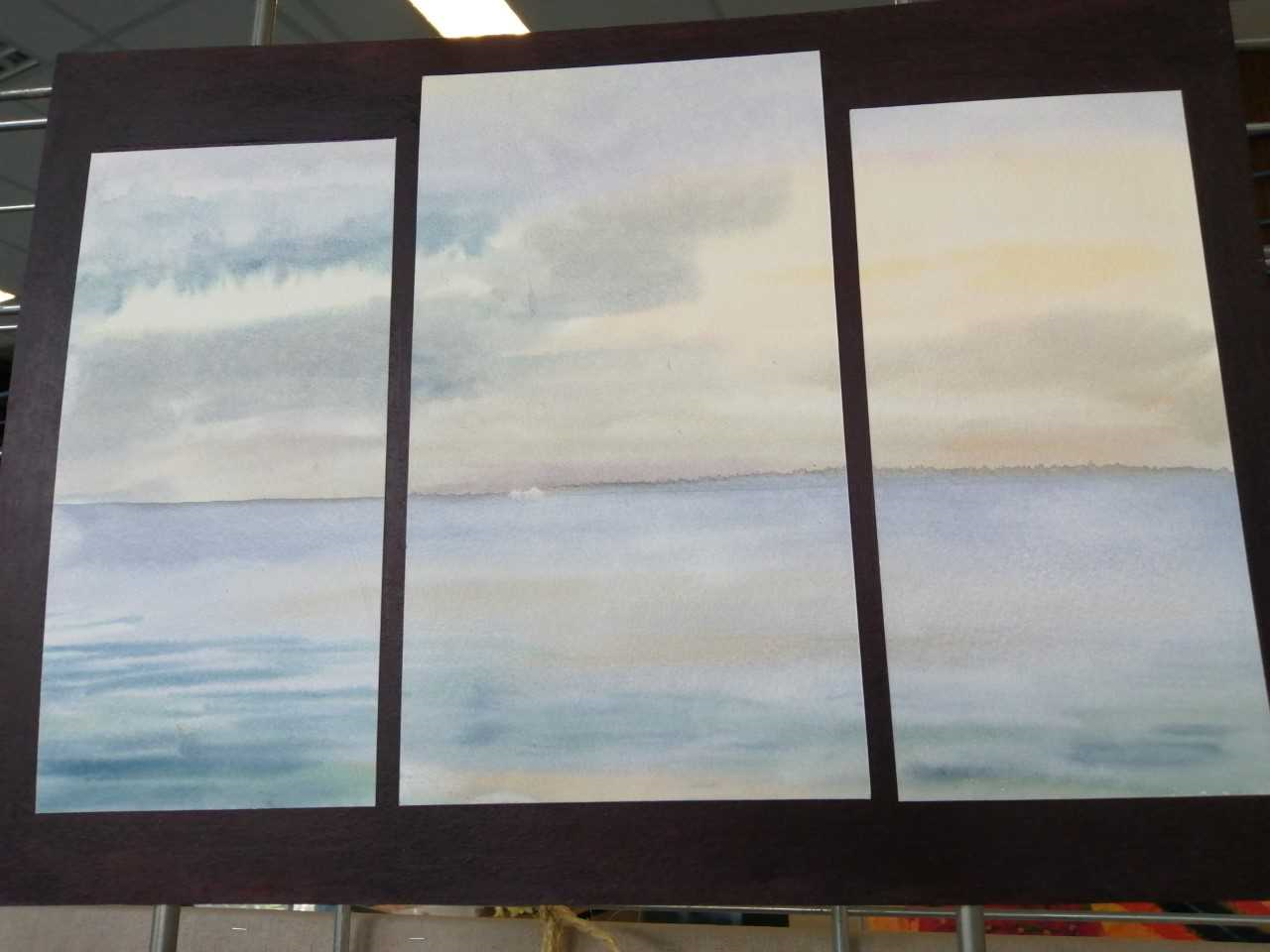 Balade nocturne
Le petit garçon au ballon rouge
27
Prix du public1er prix : Mlle Fadia BOUDGHENE-STAMBOULI – Etudiante Pharmacologie Valrose, pour « L’écume délivrante »2ème prix : Mme Jessica JAGER – Valrose, pour « The Wave »3ème prix : Mme Alexandra CORNEA – Valrose, pour « Lumières »
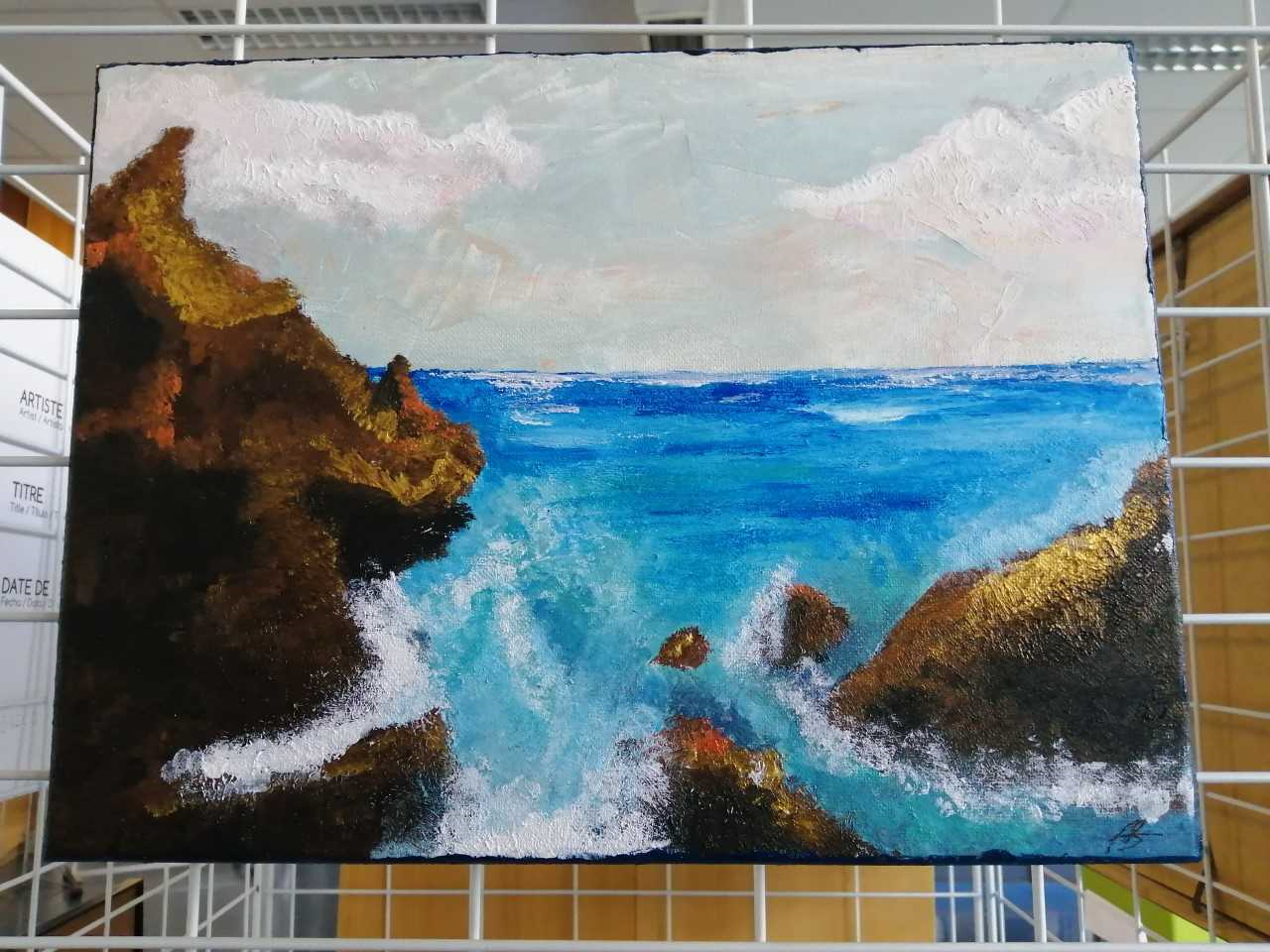 L’écûme délivrante
The wave
28
PROJETS 2020
* MASTERS GOURMETS DE L’UNIVERSITE – Troisième édition – Date pévisionnelle été 2020	REPORTE
 Concours culinaire amateur personnels, étudiants, retraités de l’établissement

18ème EXPOSITION DES OEUVRES DES PERSONNELS et ETUDIANTS sous le parrainage de Sylvain LIZON, VP Culture et Société – directeur de la Villa Arson
Vernissage à l’issue de l’AG							REPORTE

OUVERTURE D’UN CAFE-CULTURE A L’ISBA : ISBA CAFE				REPORTE
.* Pausa Caffé et Lunch Break

Soirée théatrale privée autour de Harold et Maude – 25 avril					REPORTE
Visite du Vieux Nice sur les traces de son histoire – 14 mars 				La Visite s’est tenue le 14 mars
29
VOYAGES 2020
Madère
Carnaval de Viareggio
New York

Aucun voyage n’a pu être envisagé au regard de la situation sanitaire internationale
30
Le vote du quitus se fait via le formulaire en ligne disponible sur ce lien
https://forms.gle/3hMPynrVdNmZZn667
Merci  à tous
31